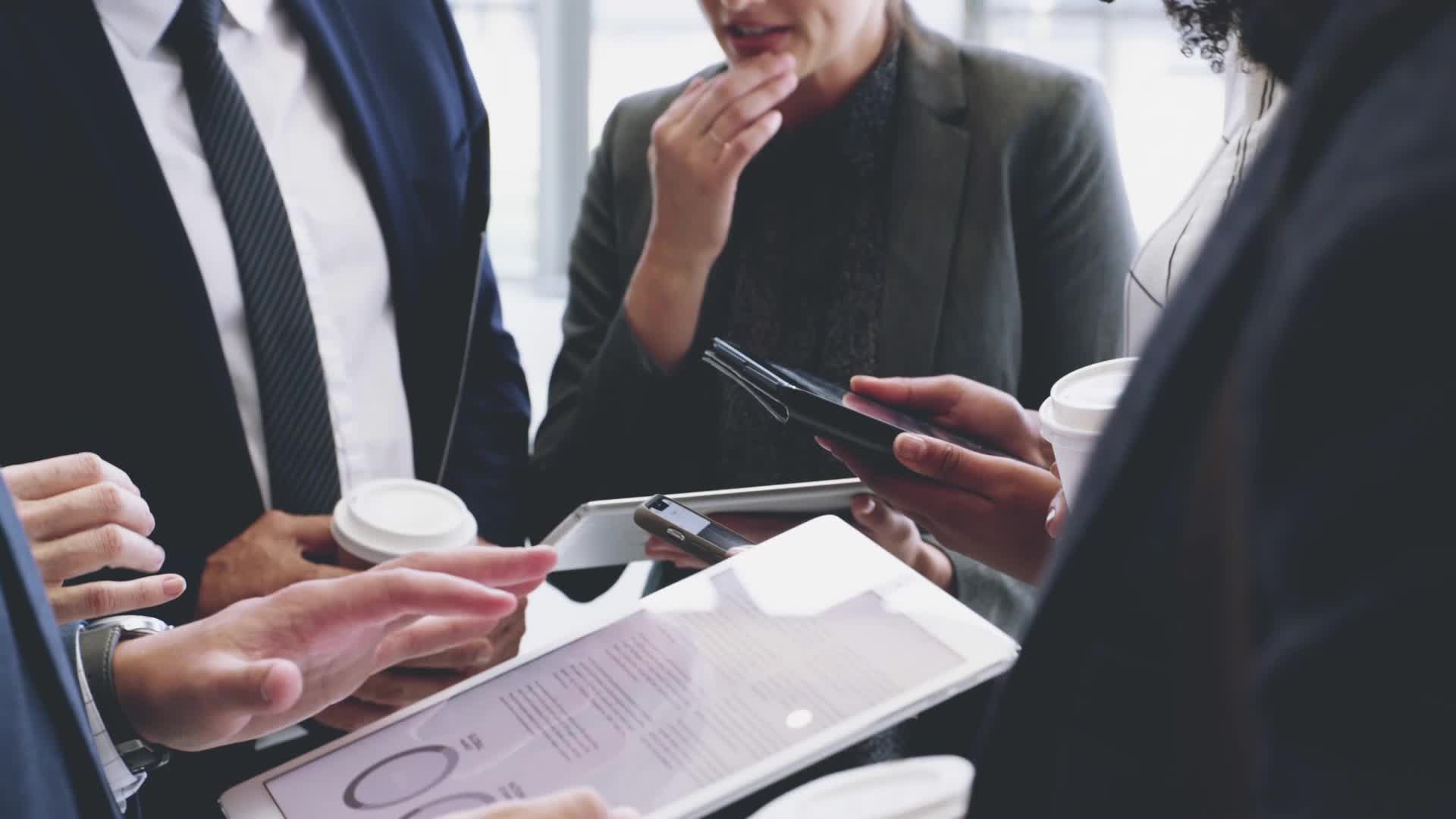 Beleggersadvies
Uw docent
B BUSSCHAERT
Fondsen overzicht
Obligaties overzicht
Aandelen overzicht
Onze adviezen zijn geen aan/verkoop opdrachten voor persoonlijke vermogensbeheer
Maar louter informatie  berichten
Met de hulp van VECTOR VEST UNIVERSITY TRAINING
UITGEVER  MANON BUSSCHAERT PIERSLN 113 KNOKKE-HEIST
3/22/2023
Wat een wereld??
Of beter hoe men de waarheid over de echte financiele situatie kan verdoezelen.
Er gebeuren bijna iedere week grote rampen en ja na 5 dagen is het grootste deel van de bevolking dit vergeten
Ze volgen dit blijkbaar als een vervolg=soap  op hun tv  
De beurzen hebben zelfs de ramp met credit suisse bijna  niet gereageerd.
De beleggers zijn muf geslaan
Of hun/uw raadgever raadt jullie niet aan van uit de fondsen te stappen,,,dat komt wel in orde,,verhaal van de zeven biggetjes bestaat echt hoor !!

Wel wel neen ;de rekening zal betaald worden,,dit is nu al bijna 15 jaar dat heel de westerse wereld bedrog  pleegt,,geld bij drukken,negatieve rente,aankoop aandelen door C.B  aankoop obligaties door CB  PUUR bedrog dat je een tijd kunt uitvoeren maar dan komt de rekening,,,eerst inflatie,,banken die springen en systeemontsporing ;sociale onrust/oorlog en eindigt meestal met nieuwe armoede  voor velen,,helaas
2
3/22/2023
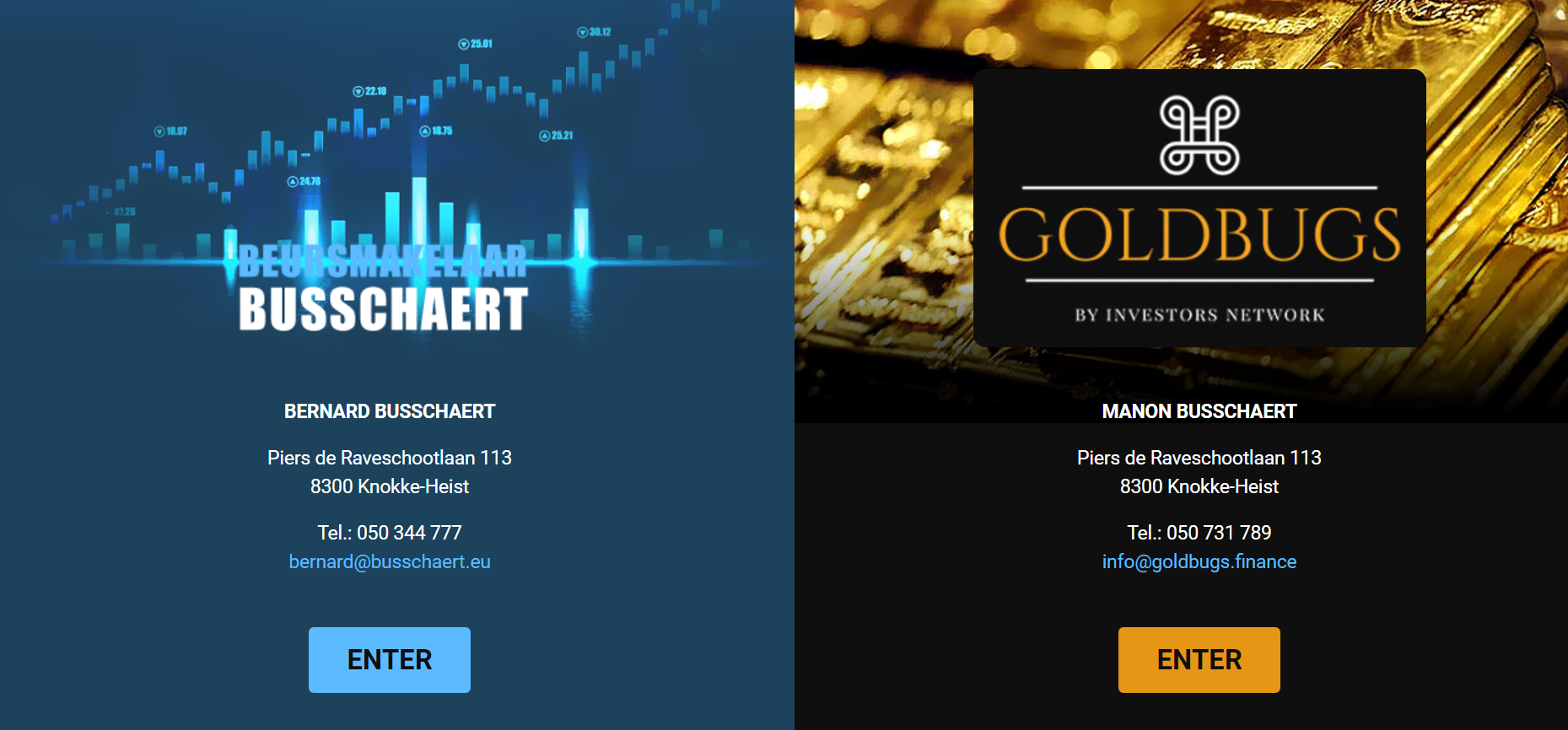 PRIVATE PORTFOLIO MASTERS
UW GOUDBANK
3/22/2023
3
Zelfste service en tot 75% goedkoper
4
Drie TOP bedrijven die samenwerken  en één  BALIE EN ONTVANGST KANTOOR vormen voor u

Interactive broker  60 miljard  beurswaarde  wereldspeler 125 beurzen
Verzorgt uw rekening (beste beurssite sinds 2018!! )6x groter dan de grootste belgische brokers/bank of 15 x groter dan  private banking uitAntwerpen

Mexem ltd  zorgt voor je lage tarieven/kosten en financiële hulpmiddelen

Administratieve broker die over heel de wereld klanten groepeert en introduceert  om de goedkoopste kosten te krijgen bij de hoofd broker= 
Inter active brokers usa

BEURSEXPERT B BUSSCHAERT verzorgt je adviezen voor vermogen
Heeft al meer dan 50 jaar ervaring in private portfolio&banking service
Heeft meer de 15 nominaties behaald en 10 awards in vermogensbeheer
private banking &portfolio advisor
3/22/2023
[Speaker Notes: Via beursexpert B.BUSSCHAERT]
Onze collega’s zijn minimum 100% tot  950% duurder
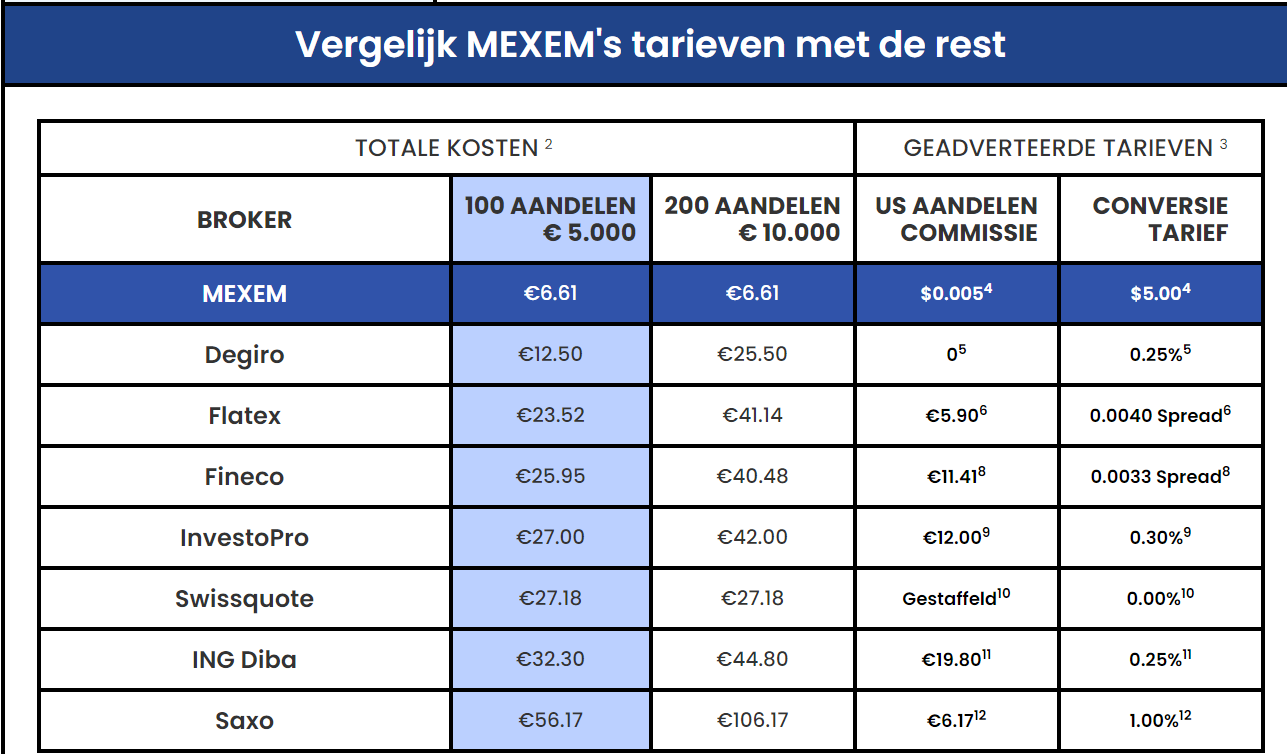 Voor de private portfolio &banking service 
Zijn we de goedkoopste tot-75%  
En onze service is top omdat we met de grootste wereldspelers werken
Eigen vermogen is 60 miljard beurskapitalisatie dit is 6x meer dan de grootste beursbank in Belgie
5
3/22/2023
6
Technische en fundamentele analyse van onze economie ;financiële wereld en
aandelen beurzen
3/22/2023
5
20/02/16
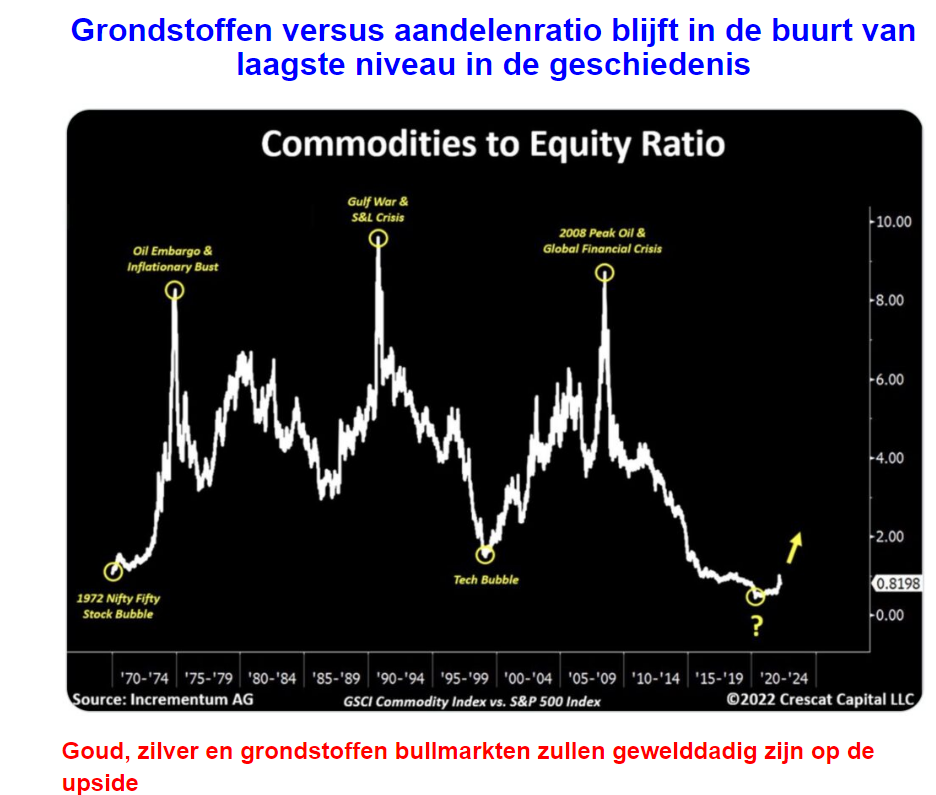 3/22/2023
7
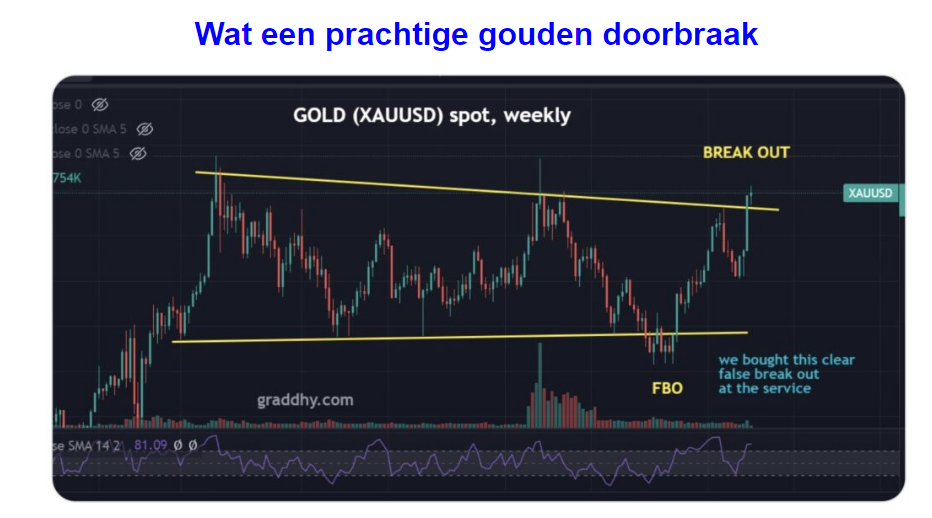 8
3/22/2023
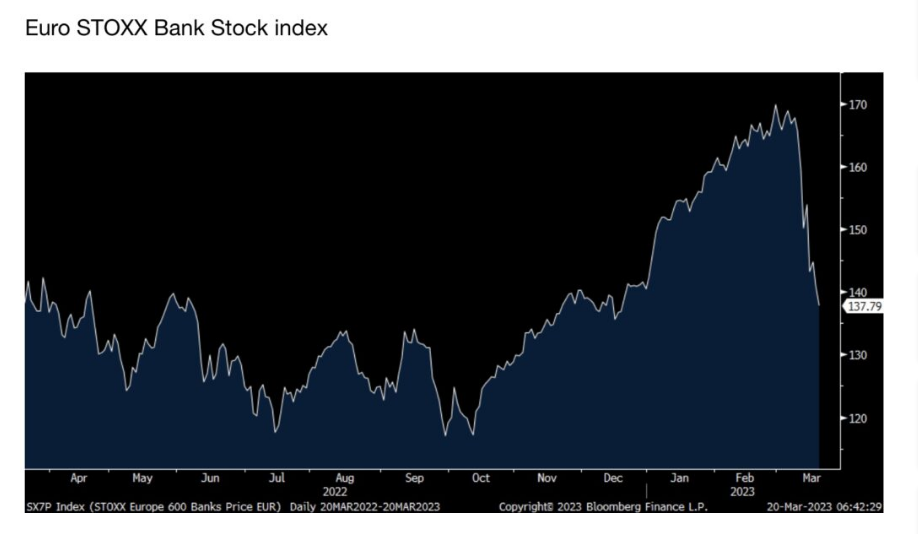 3/22/2023
9
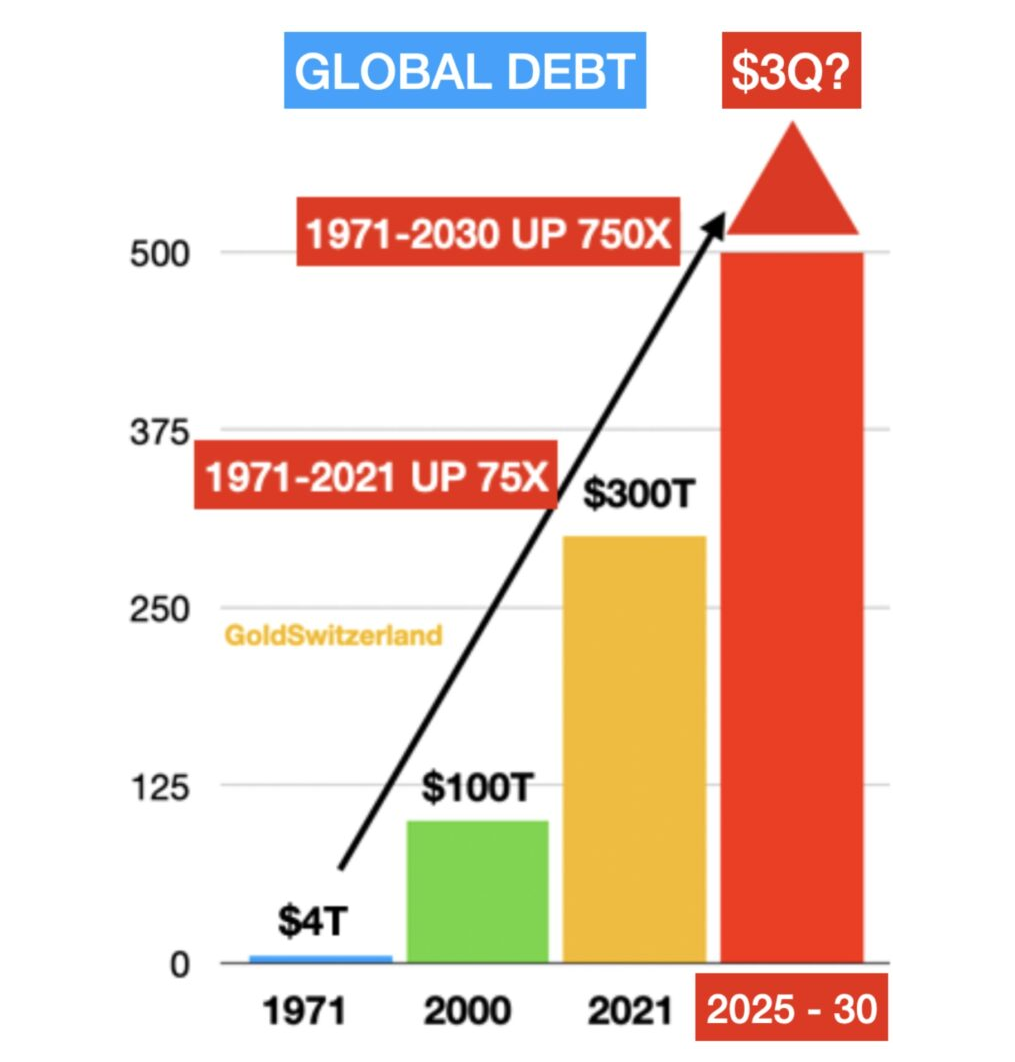 10
3/22/2023
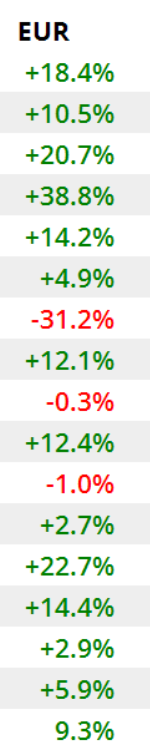 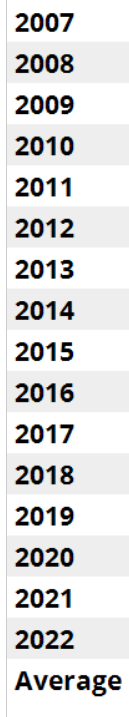 11
HOE KAN MEN ZICH BESCHERMEN TEGEN DEFLATIE OF KOOPKRACHTCRASH ??
DE LAASTE 3000 JAAR IS ER MAAR WEINIG VERANDERD OP DEZE AARDE OM UW VERMOGEN AFTESCHERMEN  TEGEN KOOPKRACHTVERLIES
BEURZEN.OBLIGATIES ALLES ZAL IN WAARDE VERMINDEREN
UITSLUITEND FYSISCH GOUD KAN U BEHOEDEN VAN DIT VERLIES
GOUDSTAVEN BEHOUDEN AL SINDS 3000JAAR STEEDS HUN KOOPKRACHT
EN JA AZIE EN CHINA GELOVEN MASSAAL DAARIN
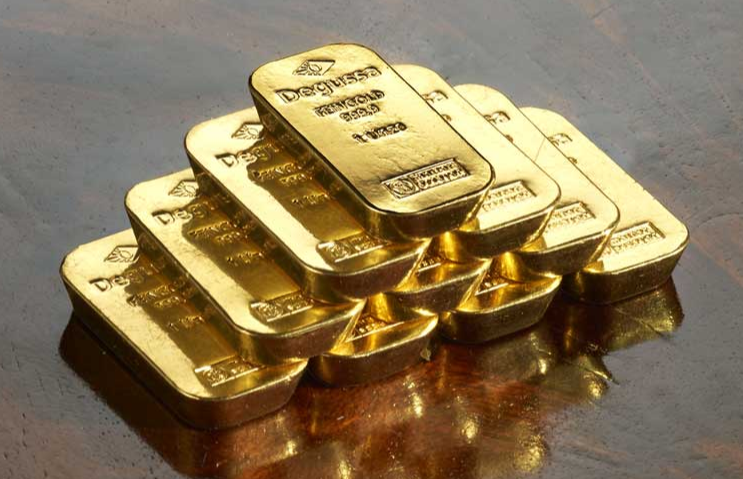 3/22/2023
12
3/22/2023
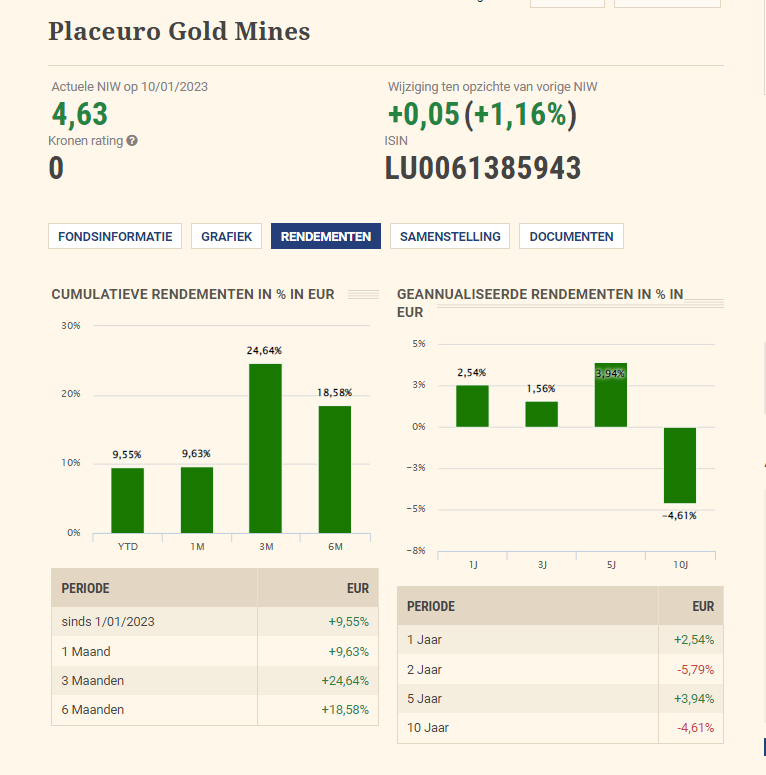 3/22/2023
13
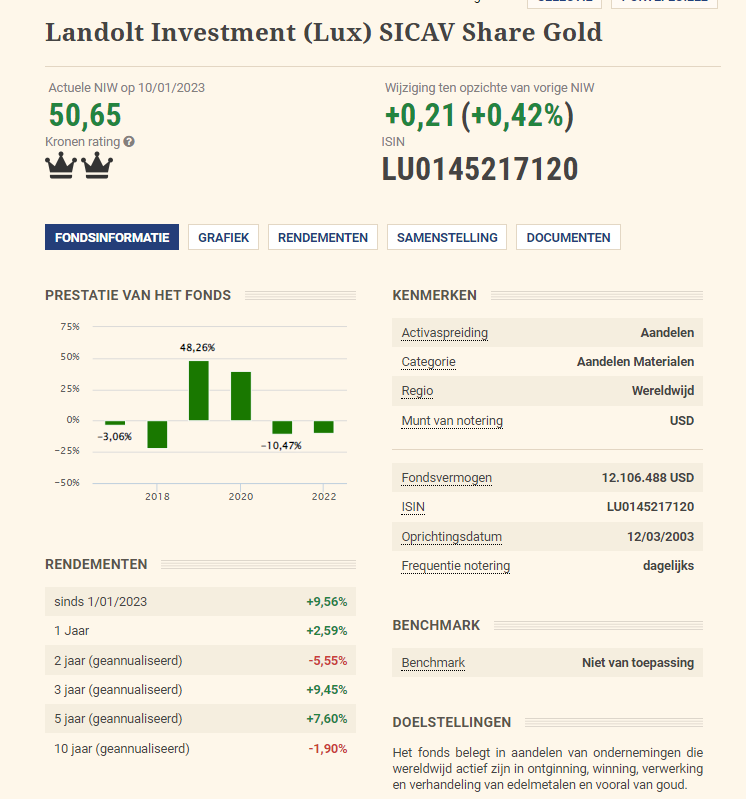 3/22/2023
14
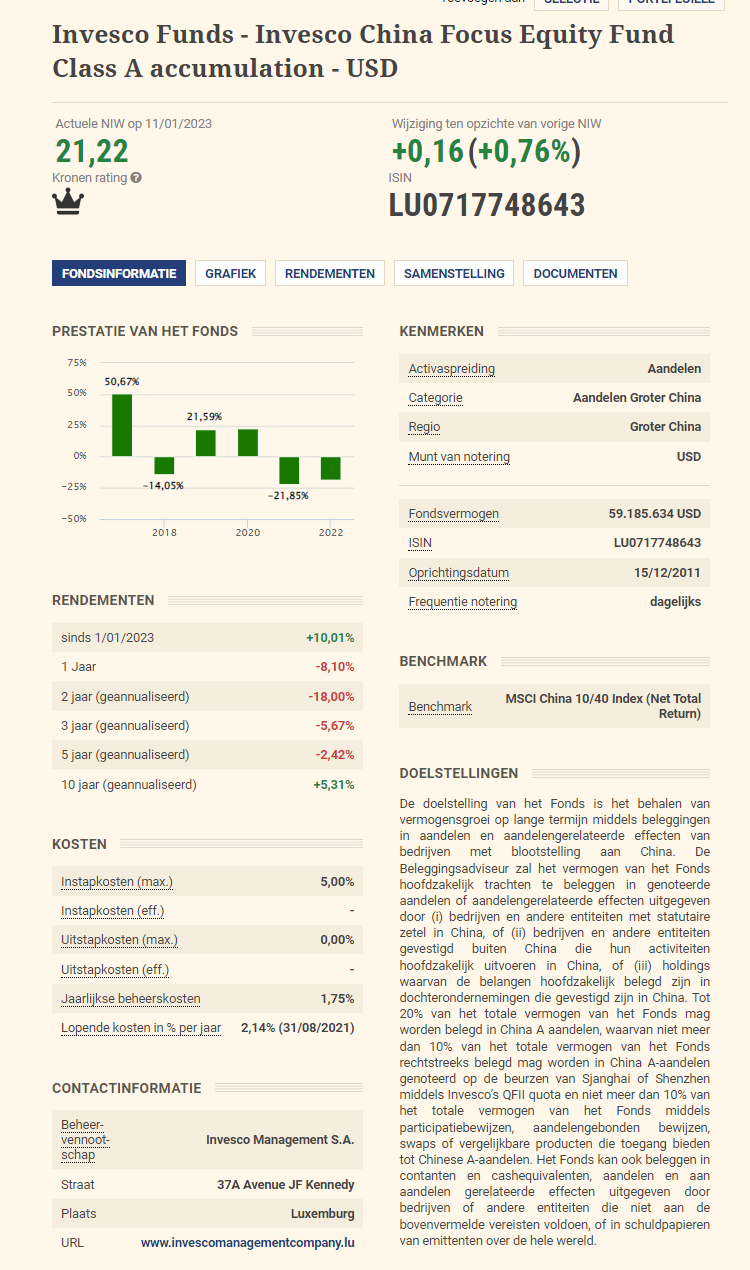 3/22/2023
15
16
Bedrijfsobligaties in €.
Selectie van emissie van euro-obligaties in verschillende munten
Courtasy by Goldwasser exchange ;luxembourg stock exchange
3/22/2023
18
20/02/16
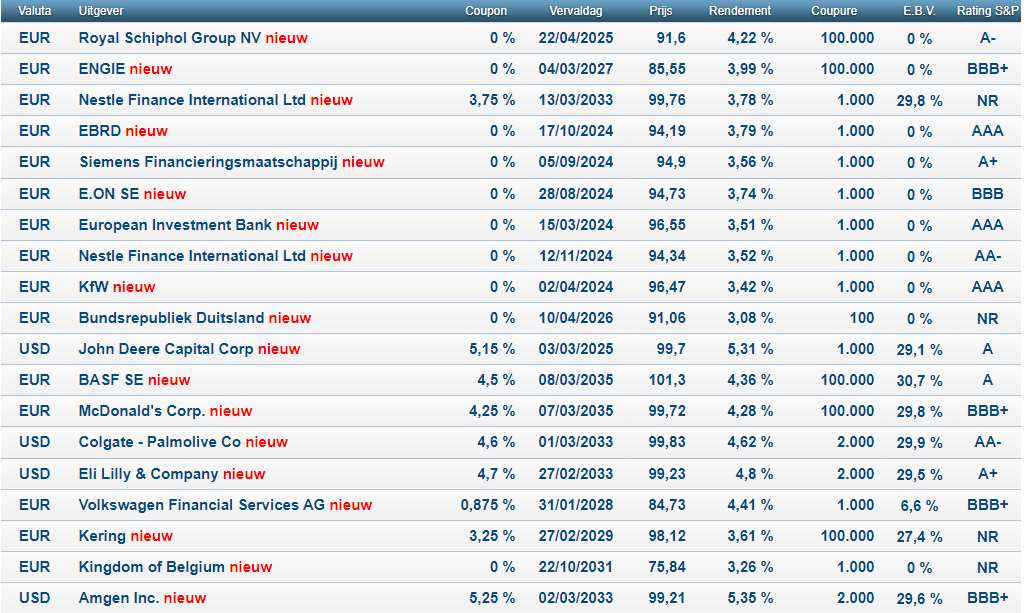 Nieuwe obligaties
Oblis
3/22/2023
17
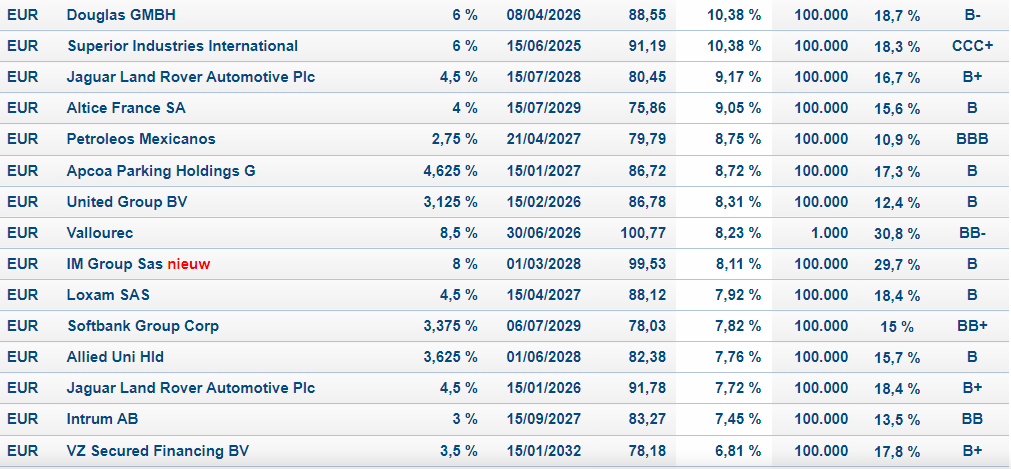 Genoteerde obligaties op exchanges
Alle obligaties kan men met limieten aan en verkopen  zodat je a/v  soms 1% tot 10% afwijkt van wat je elders betaalt
En ja onze kosten zijn 1,5 euro op 1000euros  ;bij de collegas is dit Meestal 10€ of wij zijn tot 85% goedkoper !!!
18
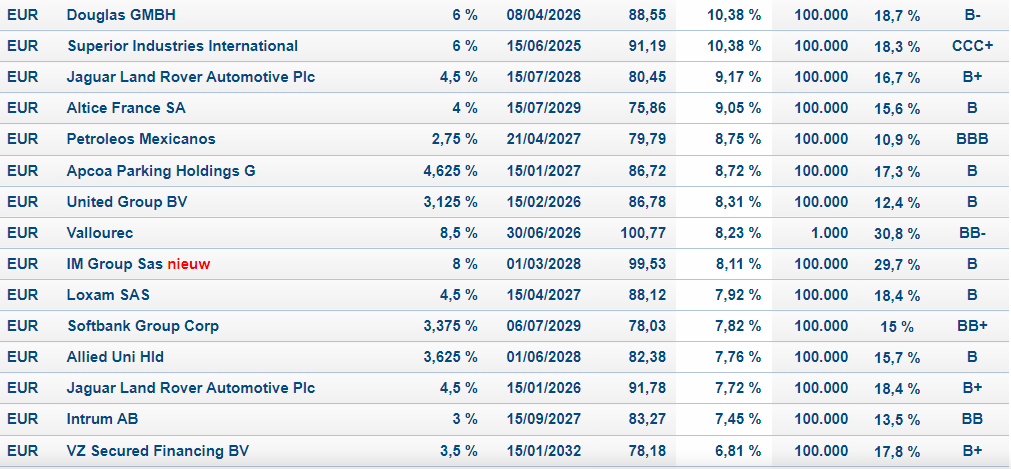 3/22/2023
19
Opgelet een koersdoel is een hypothetische cijfer dat wij naar voor
schuiven als streefdoel maar daarom niet altijd bereikt zal worden!!
Let op al uw aankopen en verkopen steeds te bespreken met je adviseur
3/22/2023
23
Deze week gaan we defencief  met europese bedrijven voor defencie,
3/22/2023
20
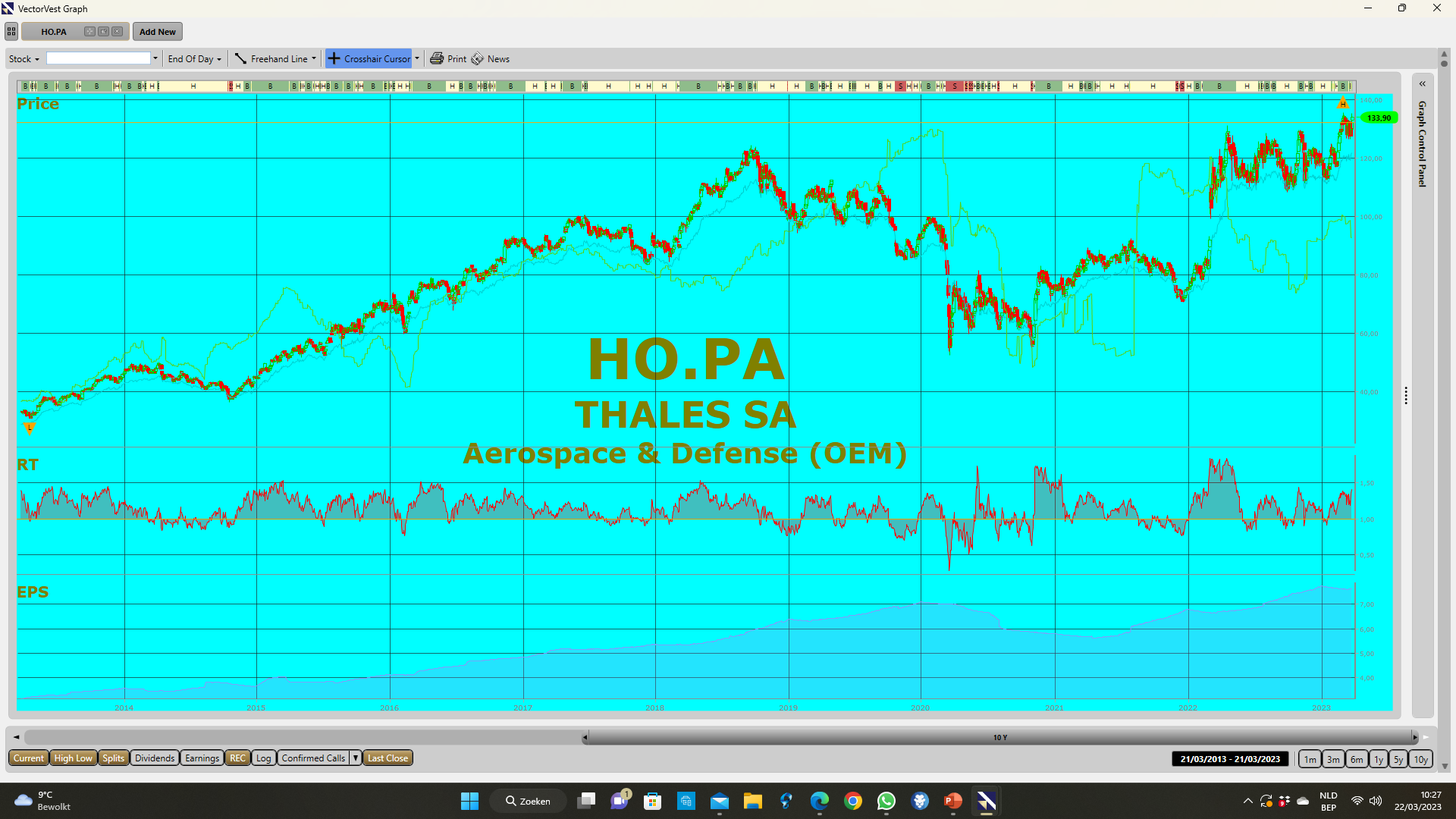 3/22/2023
21
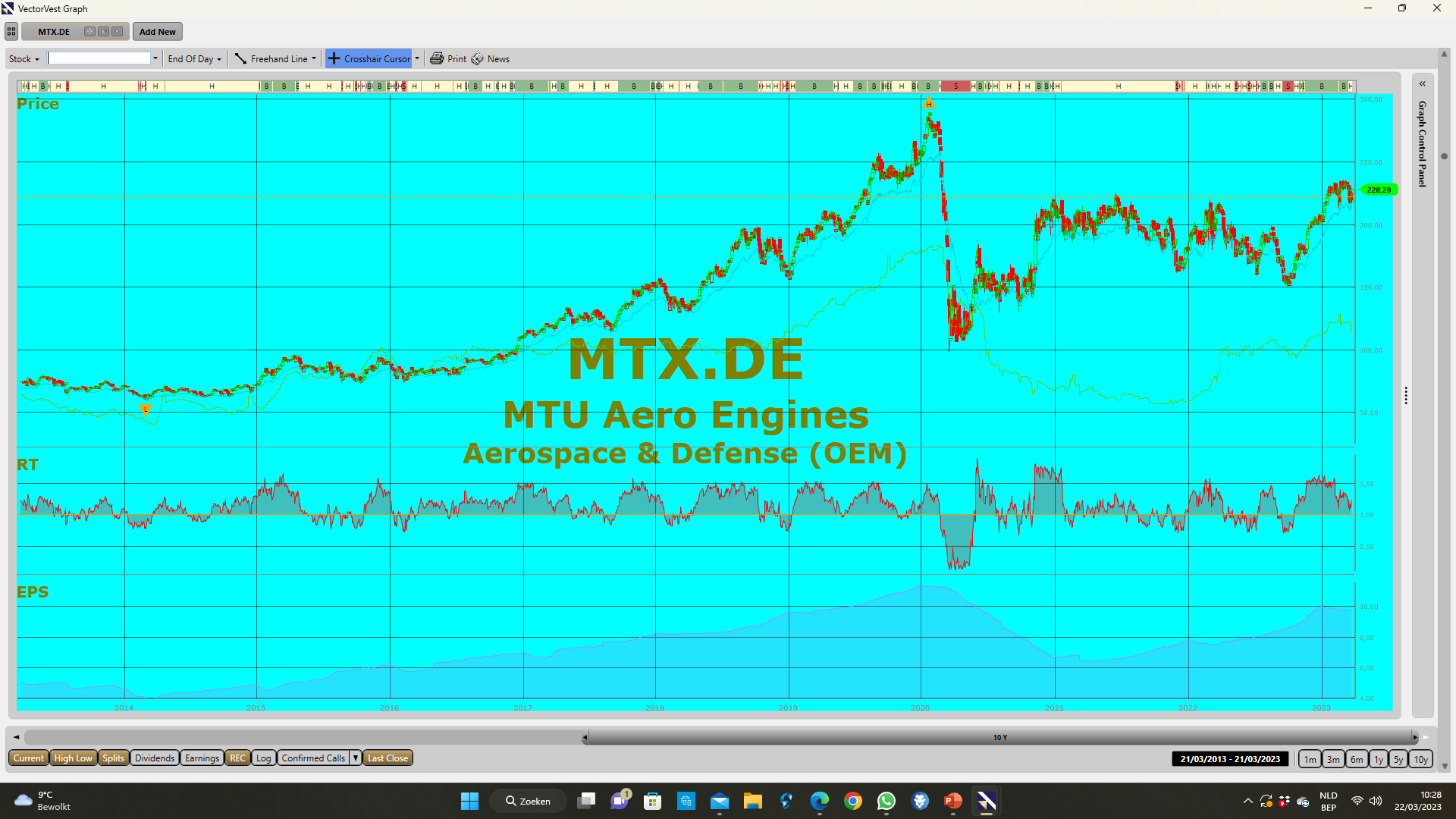 22
3/22/2023
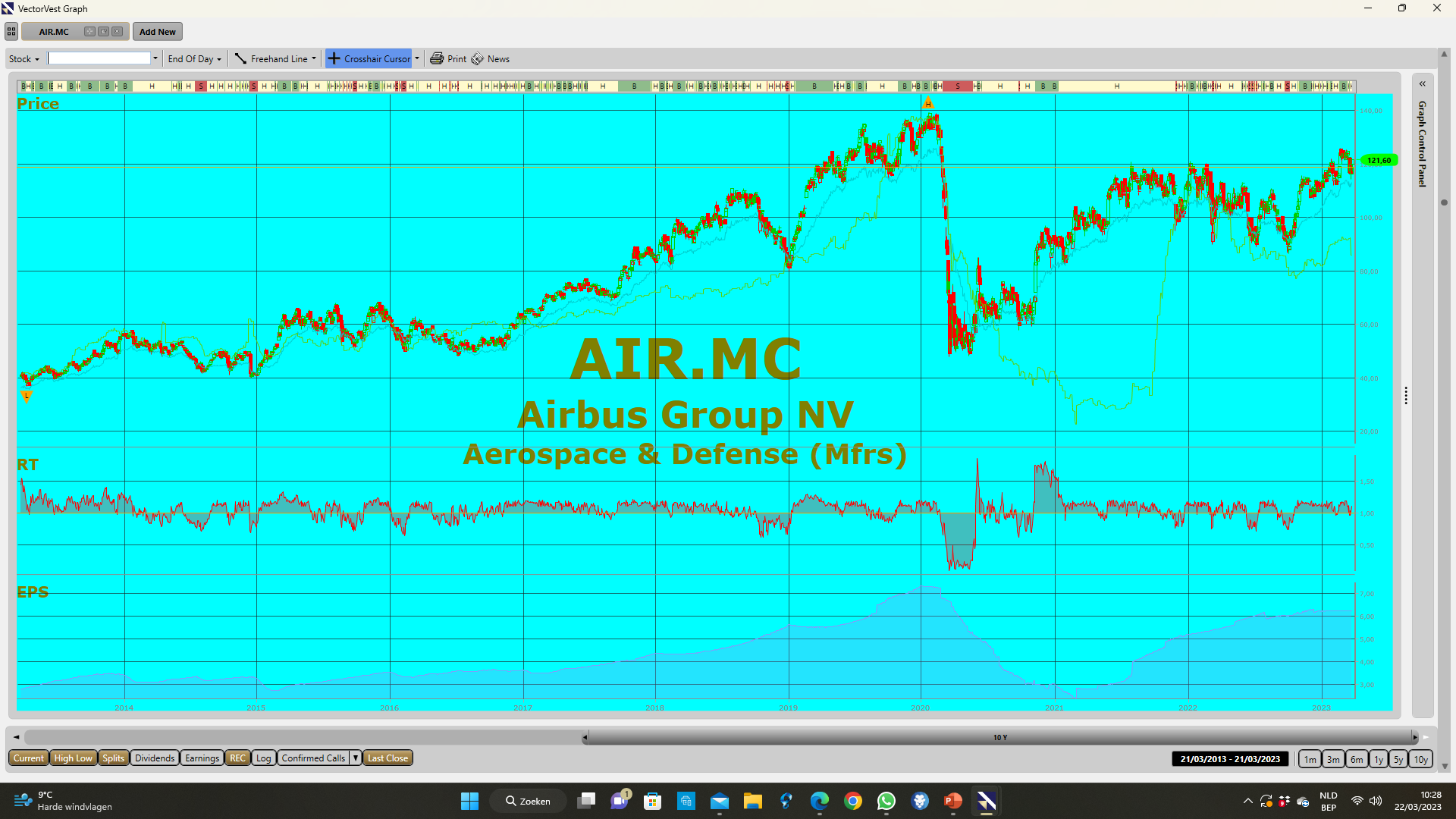 23
3/22/2023
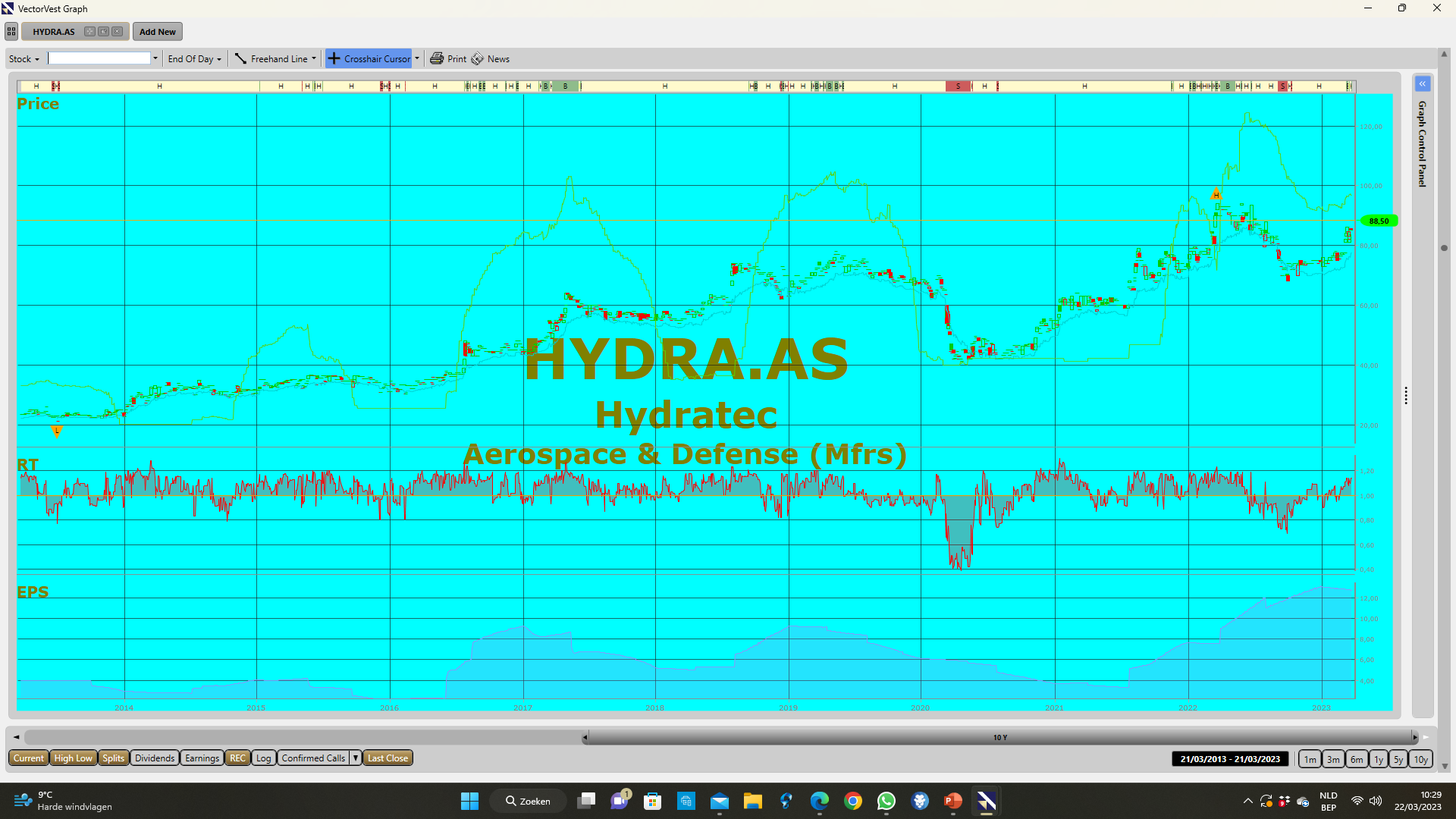 24
3/22/2023
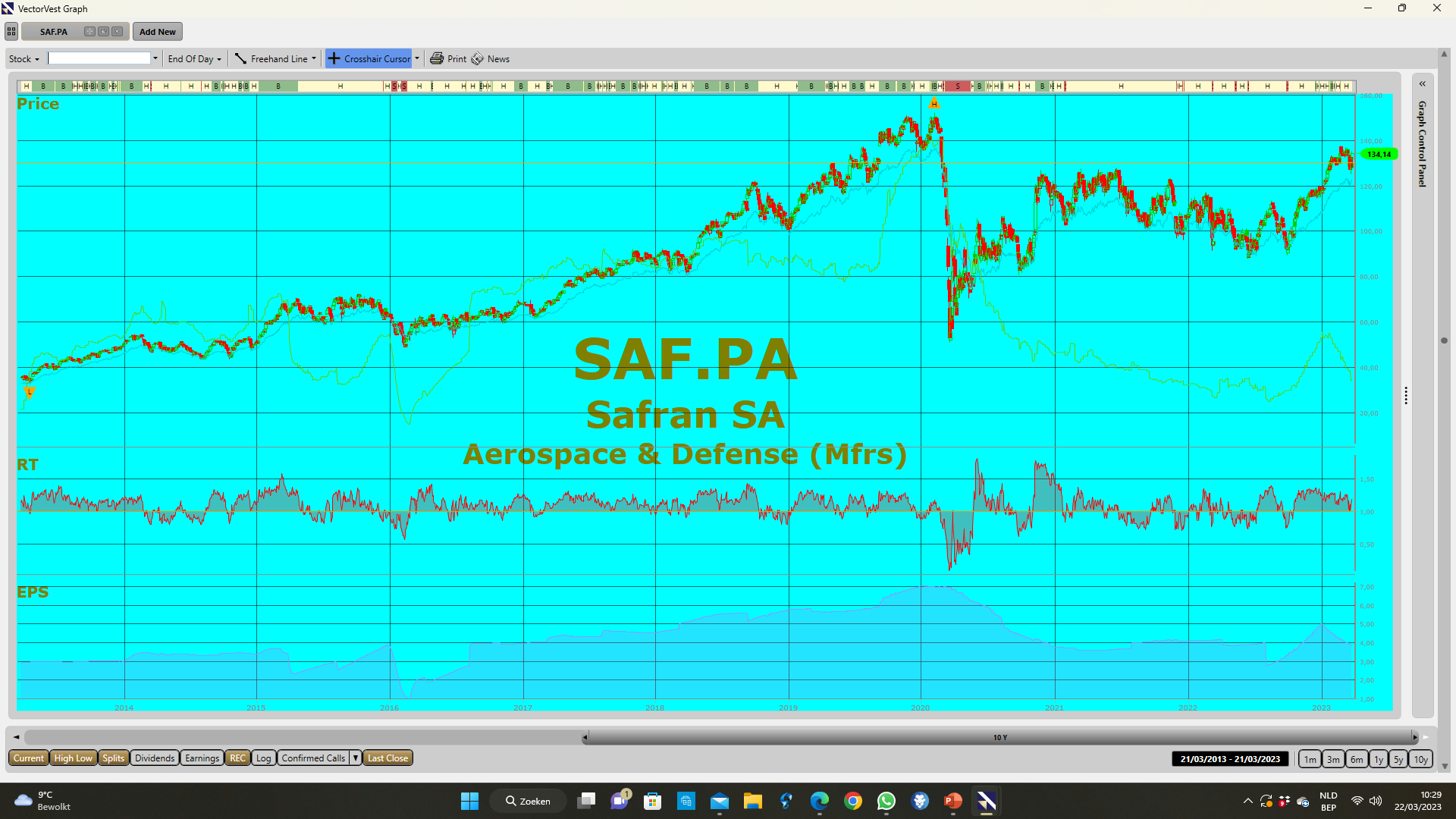 25
3/22/2023
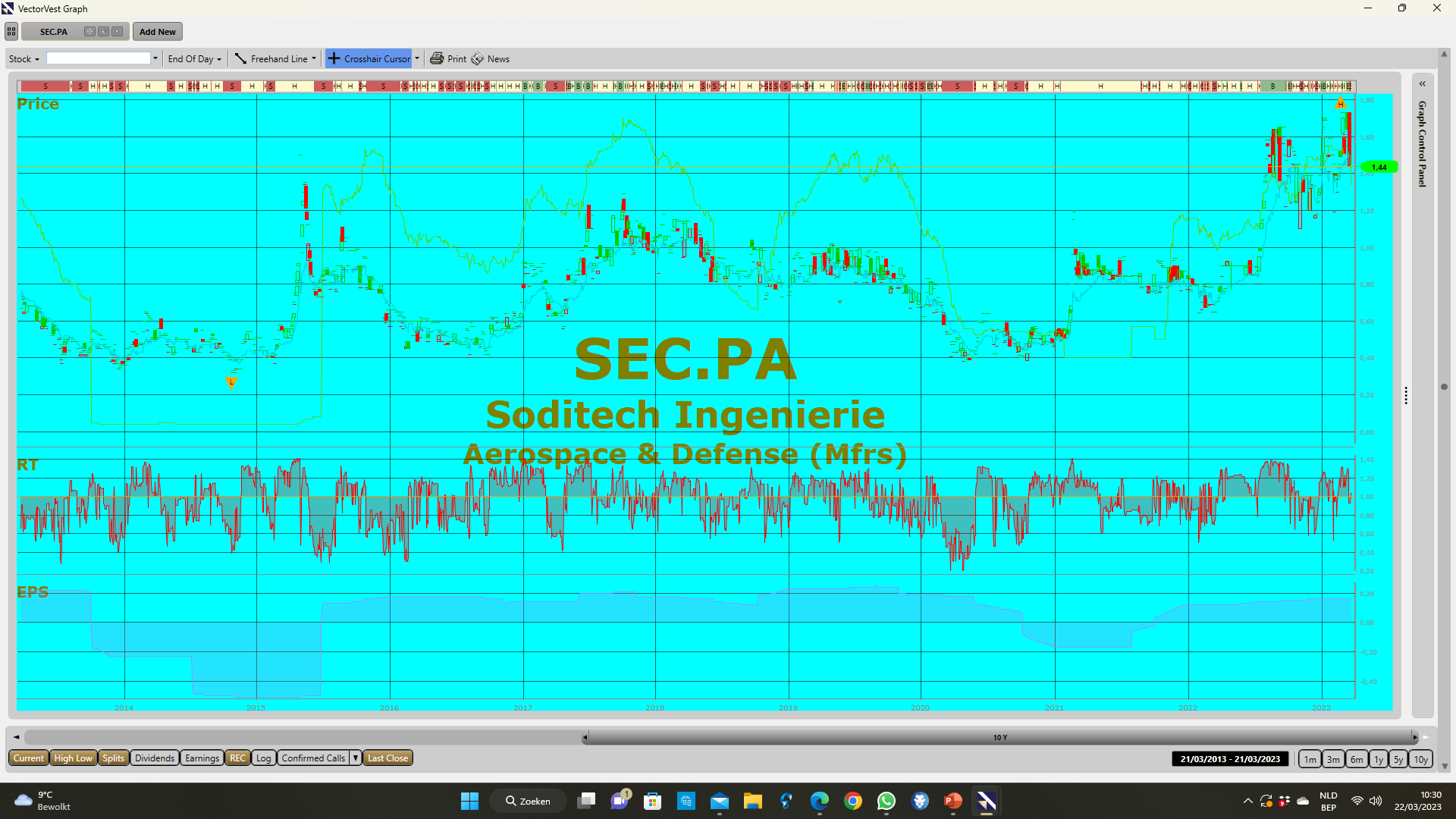 3/22/2023
26
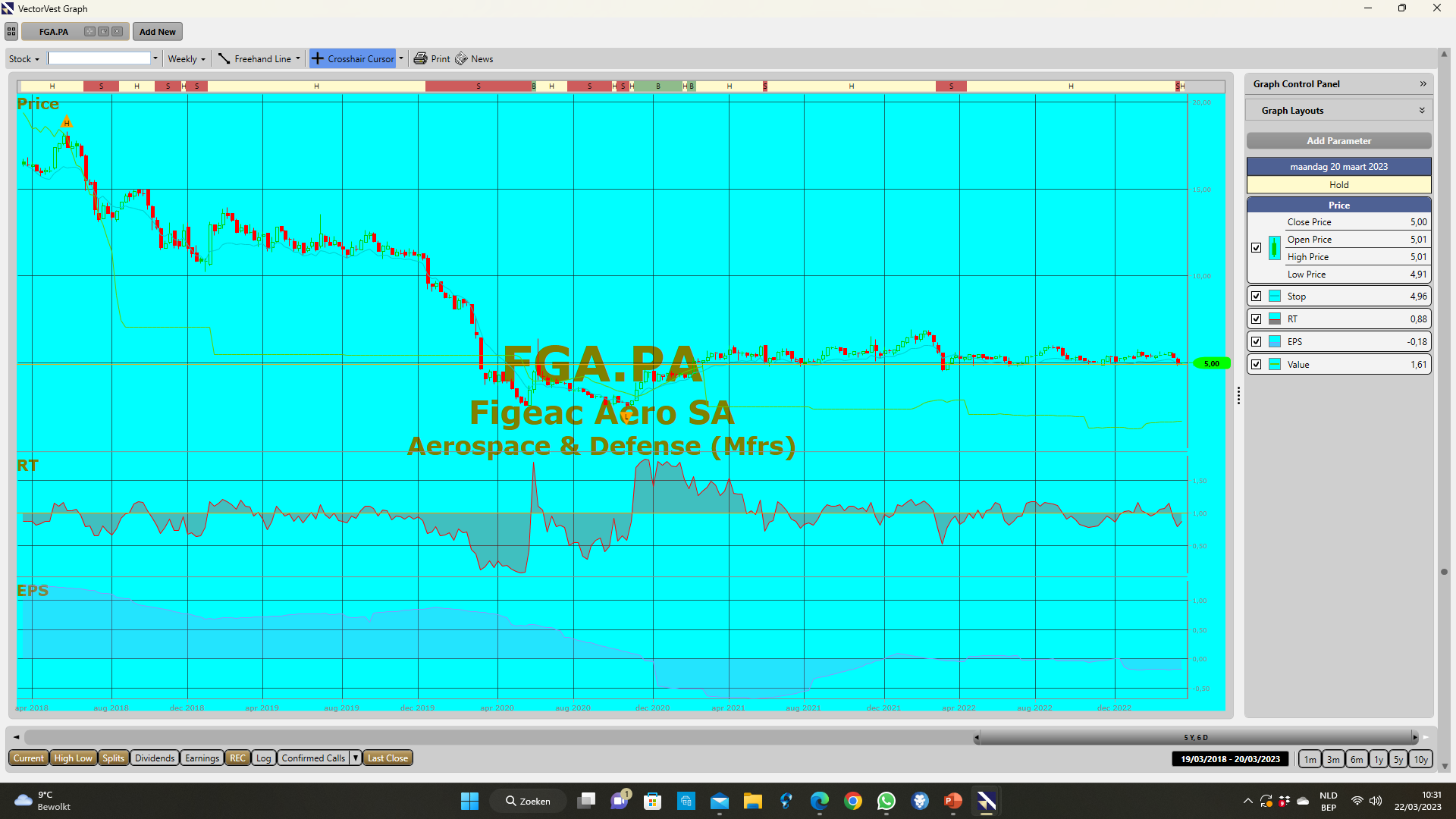 27
3/22/2023
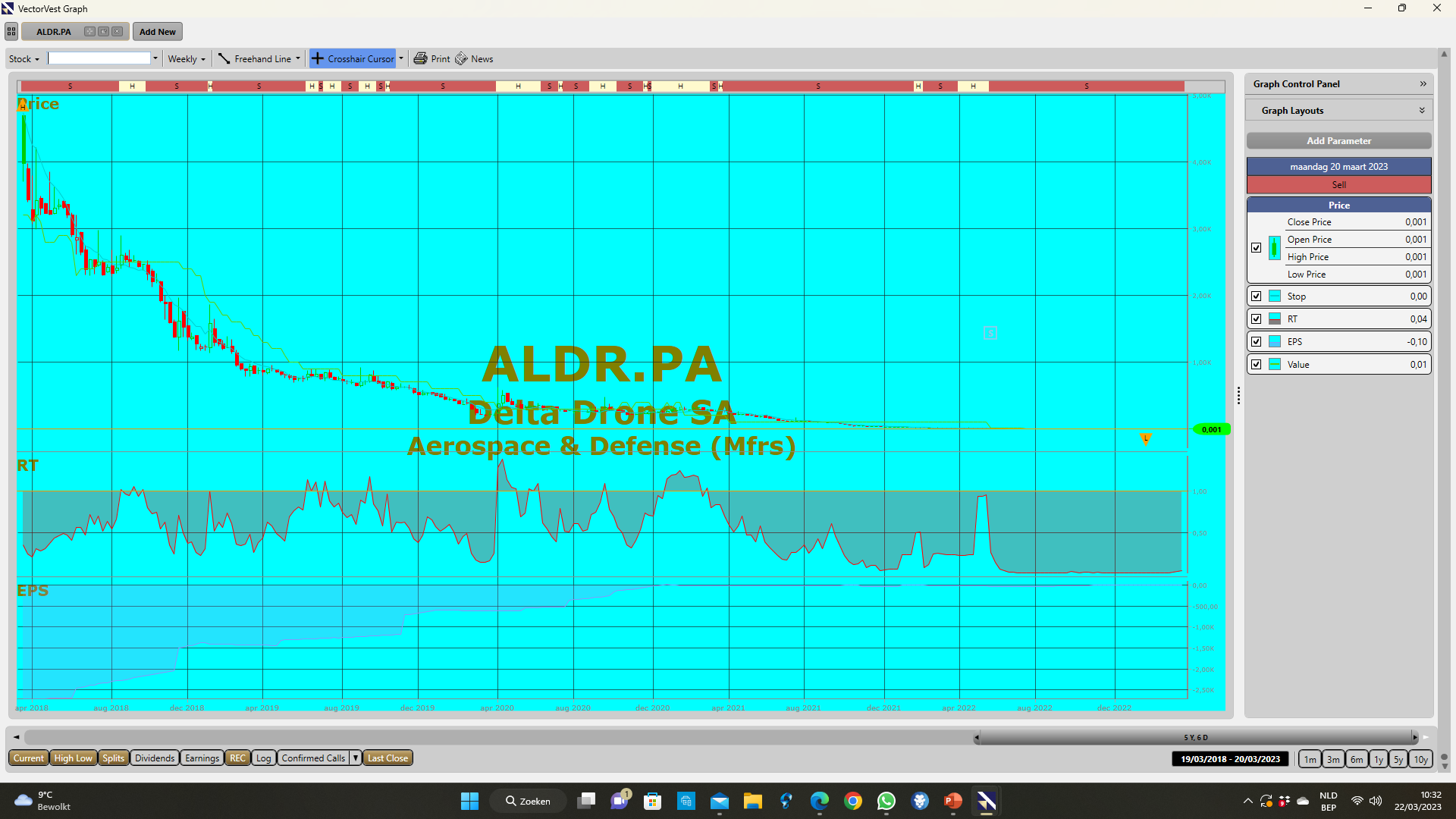 3/22/2023
28
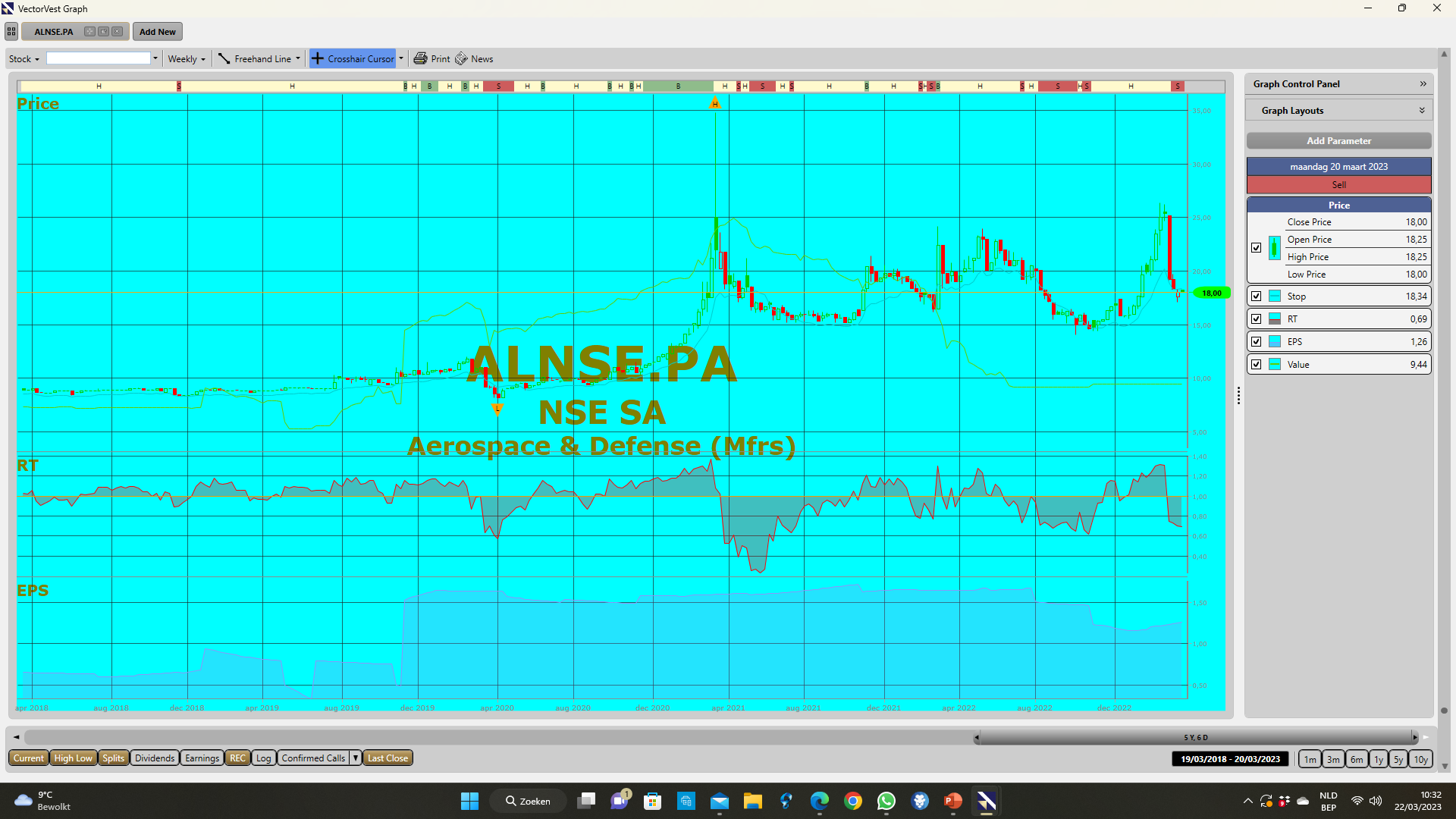 29
3/22/2023
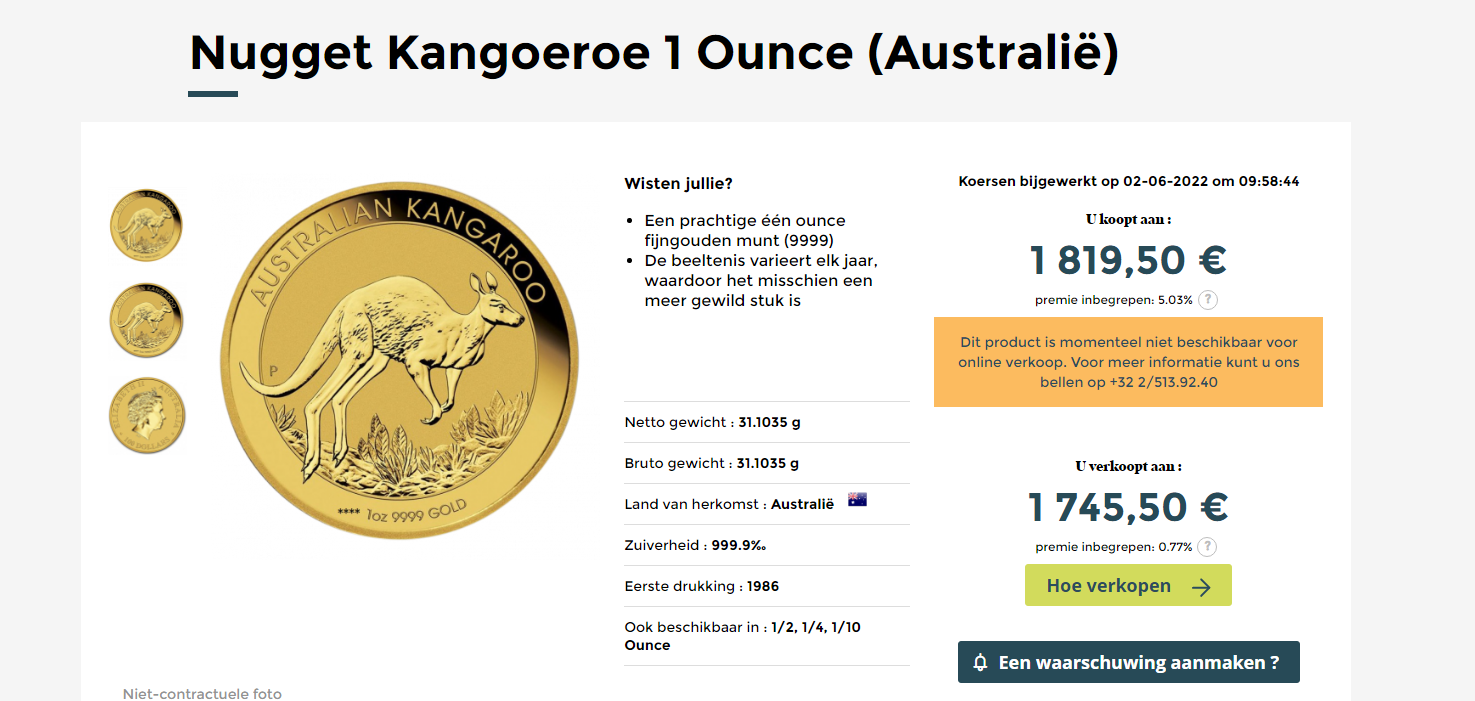 30
Markt is in verkoopzone dus zeker niet kopen op usa
3/22/2023
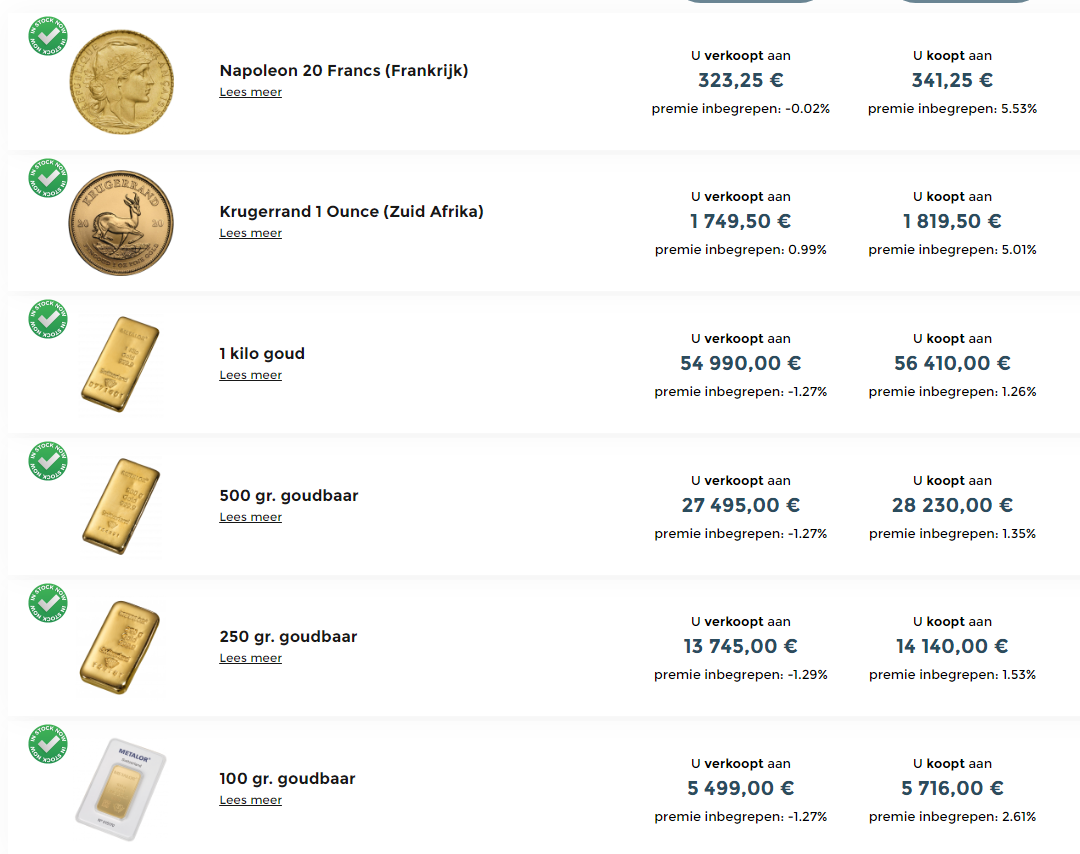 31
Iedereen kan orders plaatsen met limieten
Dus je moet niet aan dagkoers kopen of verkopen

Je denkt dat de kg naar 59000e kan gaan en je plaatst een order aan 59000e all-in
Voorwaarden deponeren van je goud of overboeken van de geldsom
3/22/2023
32
3/22/2023